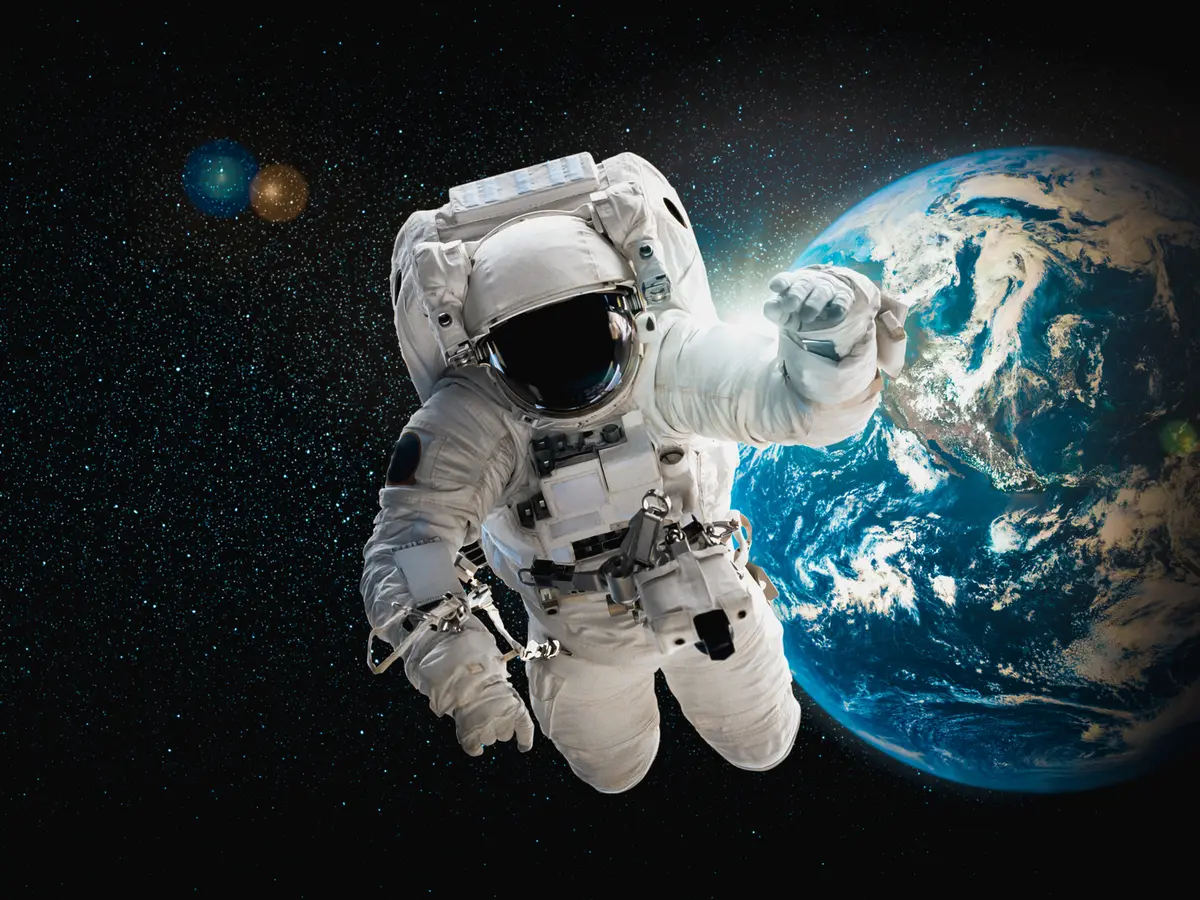 الفضاء الخارجي
ما هو الفضاء؟
ما هي مراحل استكشاف الفضاء؟
ما فائدة استكشاف الفضاء؟
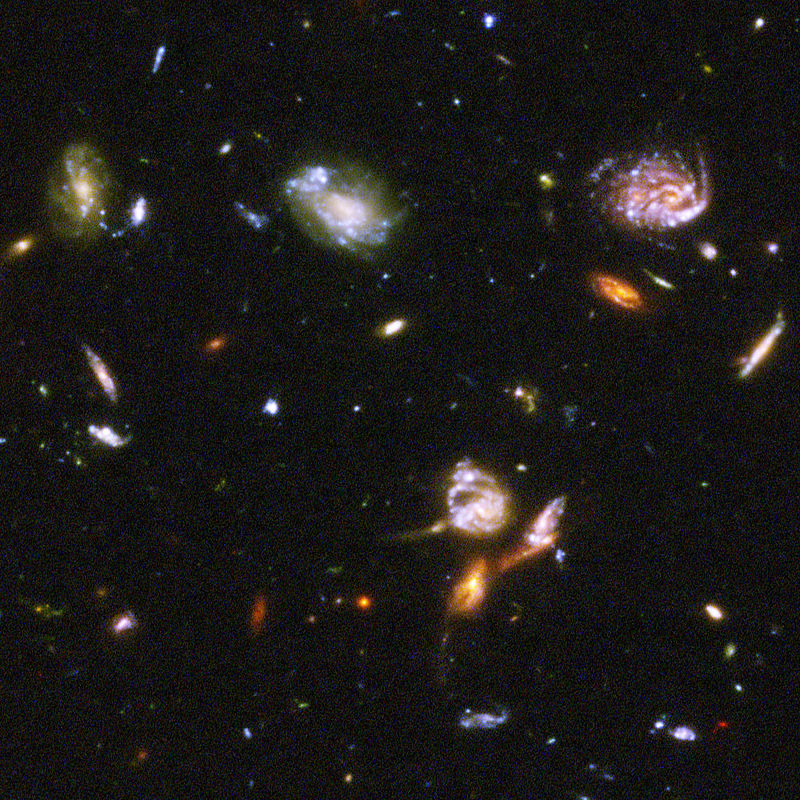 ما هو الفضاء؟
هو الفراغ الموجود بين الأجرام السماوية، بما في ذلك كوكب الأرض. وهو ليس فارغًا تمامًا، ولكن يتكون من فراغ نسبي مكون من كثافة منخفضة من الجزيئات، في الغالب بلازما الهيدروجين والهيليوم، وكذلك الإشعاع الكهرومغناطيسي، المجالات المغناطيسية، والنيوترونات.
ما هي مراحل استكشاف الفضاء؟
ما فوائد استكشاف الفضاء؟
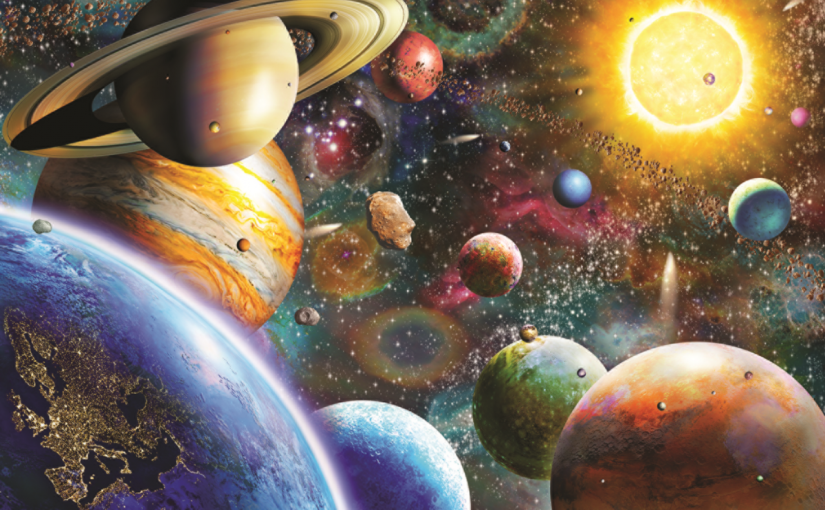 عمل الطالبة: ساره معتوق السفياني
المدرسة: الثانوية الستون 
الصف: الأول ثانوي